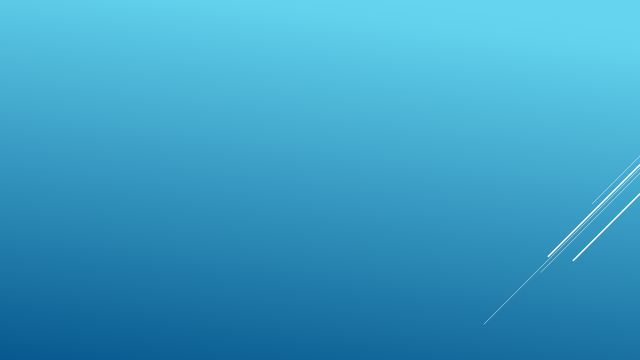 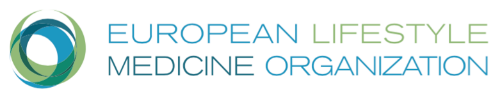 MEASURES THAT IMPLEMENT LIFESTYLE MEDICINE IN THE COMMUNITY
Presentation by Roxanne Mihaela Marinescu-Wellness Alliance 
CHRISTIANA NURSING SCHOOL ROMANIA – NURSING UNC CHARLOTTE  
NURSING WINSTON SALEM STATE 
Attending JOHN PATRICK INTEGRATIVE AND LIFESTYLE MEDICINE  UNIV 
MEMBER OF AMERICAN COLLEGE OF LIFESTYLE MEDICINE, EUROPEAN LIFESTYLE MEDICINE ORGANIZATION, AND ROMANIAN SOCIETY OF LIFESTYLE MEDICINE
1
[Speaker Notes: Hello, I'm Roxana Marinescu. I'm a nurse with initial studies in Romania continuing with bachelor's and master studies  in the USA  with a focus on well-being and lifestyle medicine. I will present here the Leadership Competence that includes the Community Implementation and Leadership Advocacy . In Romania, I have a wellness consulting startup and health counseling (so far I have offered health counseling to patients with chronic conditions and social cases), I have also been active alongside political and local authorities, as an influencer. I invite you to watch my YouTube channel Wellness Alliance and my FB page with the same name.]
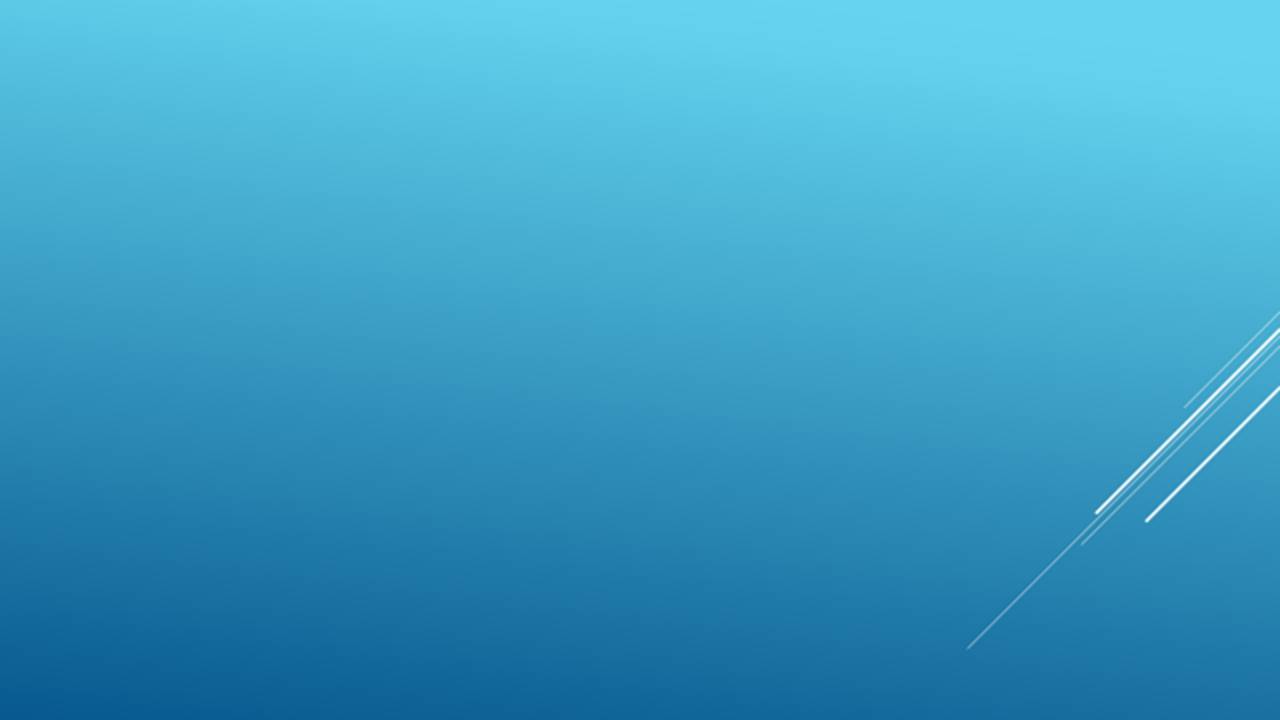 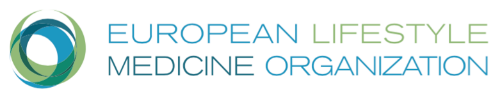 MEASURES THAT IMPLEMENT LIFESTYLE MEDICINE IN THE COMMUNITY LIFESTYLE MEDICINE  6 PILLARS
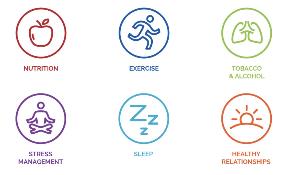 LIFESTYLE MEDICINE IS A MEDICINE THAT PREVENTS AND TREATS  BY RECOMMENDING HEALTHY LIFESTYLE ROUTINES INTEGRATING BODY-MIND-SOUL AND SPIRIT DIMENSIONS.   ITS 6 PILLARS  INCLUDE: HEALTHY NUTRITION, REGULAR PHYSICAL ACTIVITY, HEALTHY SLEEP,  EMOTIONAL WELLNESS AND RELAXATION PRACTICES,  POSITIVE PSYCHOLOGY PRACTICES, POSITIVE CONNECTEDNESS AND MEANINGFUL SOCIAL RELATIONS, STAYING AWAY FROM ADDICTIVE HABITS AND TOXIC SUBSTANCES
2
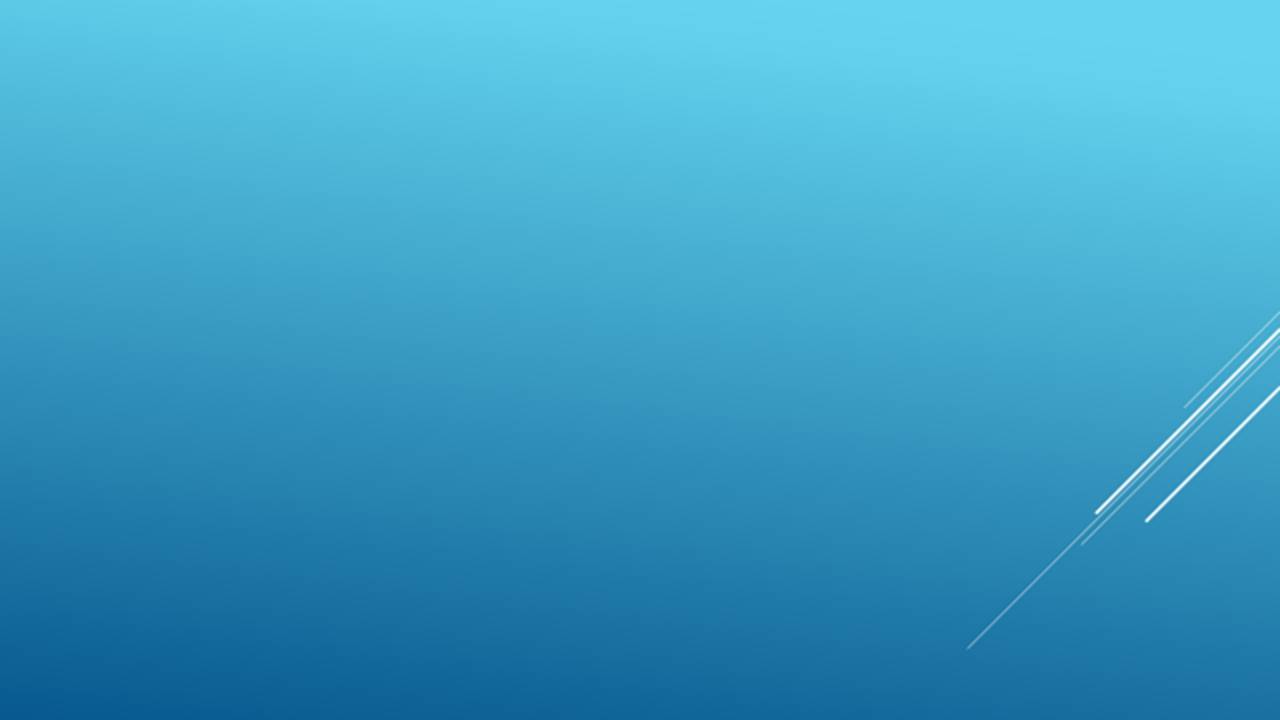 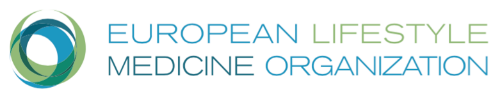 MEASURES THAT IMPLEMENT LIFESTYLE MEDICINE IN THE COMMUNITY
I. LEGISLATION AND FINANCIAL SUPPORT
II.  COMMUNITY HEALTH PROGRAMS
III. COMMUNITY HEALTH EDUCATION AND AWARENESS 
IV. COMMUNITY HEALTHY SPACES
V. COMMUNITY  HEALTH CENTERS
3
[Speaker Notes: Legislation and community implementation have a huge role. If we do not have a Culture for healthy living we can not obtain health in our population. At this time, I do not visibly see that the young generation has acquired the righ education in schools  to care for themselves against illness .]
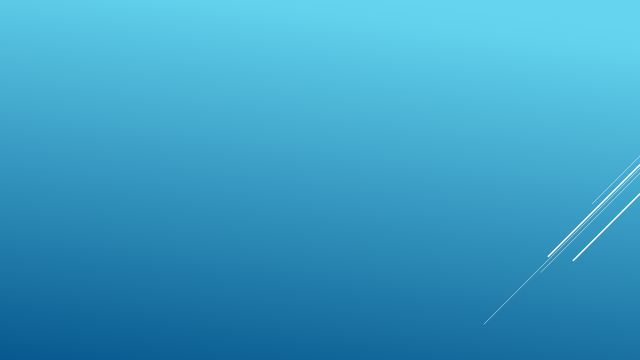 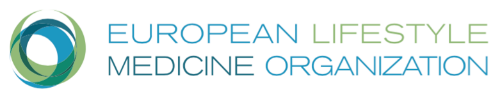 MEASURES THAT IMPLEMENT  LIFESTYLE MEDICINE IN THE COMMUNITY  I. LEGISLATION AND FINANCIAL SUPPORT
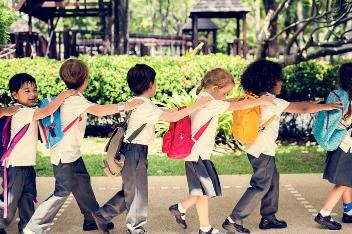 LEGISLATION THAT REFORMS THE EDUCATION SYSTEM AND PROVIDES MORE TIME FOR PRACTICAL WELLNESS AND HEALTHY LIVING ACTIVITIES INTO THE CURRICULA
 ( EQUAL TIME DEVOTED TO PRACTICAL /ACADEMIC, EXPERIENTIAL/ THEORETICAL ACTIVITIES ) 
MINISTRY OF EDUCATION TO PROVIDE THE  OPPORTUNITY OF COLLABORATION WITH ALLIED HEALTH BUSINESSES AND NGOS TO INCLUDE IN THE  SCHOOL /COLLEGE 
CURRICULA HEALTH EDUCATION 1-12 /A ND TO PROVIDE EXPERT INSTRUCTORS COME TO TEACH  CLASSES ON WELLBEING AND FITNESS
4
[Speaker Notes: Equal time for students to exercise, be active, connect, and relax as for academic work ; we know that children after 6 yo benefit from cardio, as well as resistance exercises to build cognition, bone, muscles]
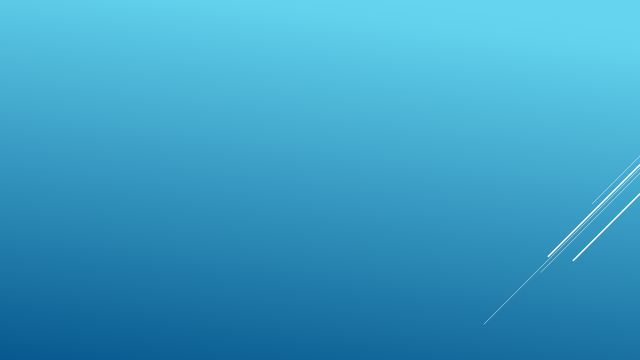 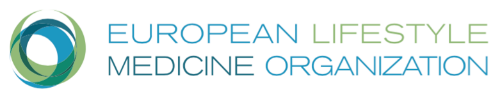 MEASURES THAT IMPLEMENT  LIFESTYLE MEDICINE IN THE COMMUNITY  I. LEGISLATION AND FINANCIAL SUPPORT
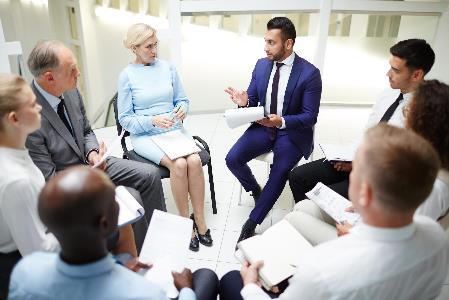 - MINISTRY OF HEALTH TO CREATE A 
PREVENTION /HEALTHY LIVING DEPARTMENT  
THAT WILL ASSIST WITH HEALTHY LIVING EDUCATION
AND COACHING ALL CLINICAL VISITS FOR CHRONIC 
PATIENTS  AND PREGNANT WOMEN , AND SERVICES 
WILL BE COVERED BY ALL INSURANCES- 
-HEALTH EDUCATION  AND COACHING TO BE CREATED 
AS A NEW PROFESSION IN THE CODE OF LABOR 
THIS NEW PROFESSIONAL ( BELONGING TO MULTIPLE BACKGROUNDS)  WILL EDUCATE AND MOTIVATE THE CHRONIC PATIENT  OR PREGNANT WOMAN INTO HEALTHY LIVING AND OFFER CUSTOMIZED RECOMMENDATIONS BASED ON THEIR CONDITION FOR ALL PILLARS OF HEALTH
5
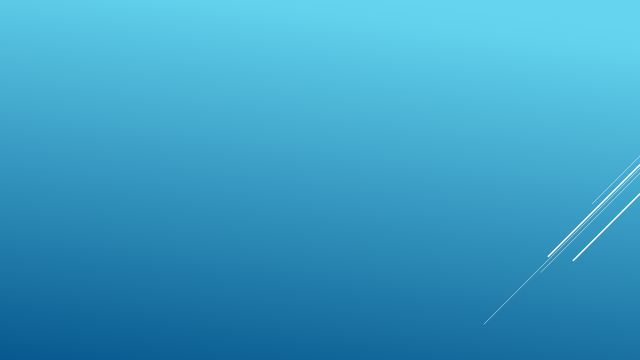 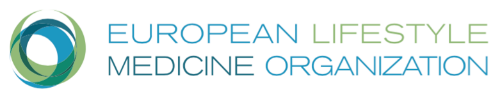 MEASURES THAT IMPLEMENT  LIFESTYLE MEDICINE IN THE COMMUNITY  I. LEGISLATION AND FINANCIAL SUPPORT
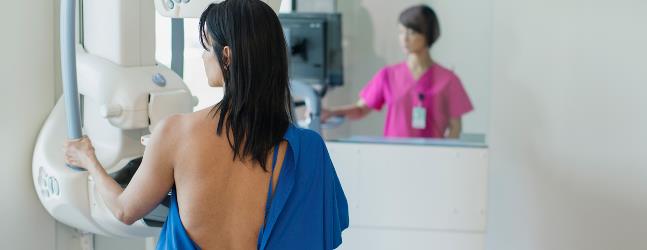 -A DATABASE WITH PROTOCOLS OF  HEALTHY LIFESTYLE FOR EACH  HEALTH CONDITION TO BE CREATED AND USED IN  CLINICAL VISITS AND OFFERED TO THE PATIENTS ( DIGITAL APPS WOULD REPRESENT A HUGE PLUS FOR INDIVIDUAL USE AS 
WELL AS GROUP VISITS ) INCLUSION AND COVERAGE OF ALL PREVENTIVE SCREENINGS IN THE MEDICAL MODEL BASED ON STATISTICAL DATA FOR THAT COUNTRY /REGION( SUCH AS MAMMOGRAMS, DEXA SCANS, COLONOSCOPY, …) BASED ON RISK , CONDITIONS AND AGE
6
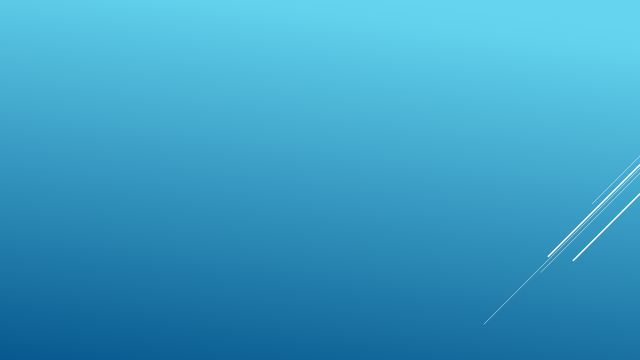 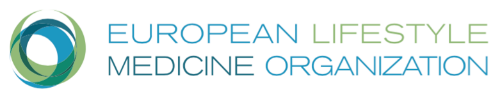 MEASURES THAT IMPLEMENT  LIFESTYLE MEDICINE IN THE COMMUNITY  I. LEGISLATION AND FINANCIAL SUPPORT
-LEGISLATION THAT CREATES NEW  ENVIRONMENTAL STANDARDS SUCH AS  FOR NOISES IN THE URBAN AREAS  AND AIR POLLUTION 
PRESERVATION  ( SUCH AS FORBIDDING SMOKING OR 
REQUIRING THE SEPARATION OF  SMOKING ZONES 
IN PUBLIC SPACES-TERRACES, BEACHES ) 
NOISE RADARS THACT AUTOMATICALLY ISSUE 
FINES TO LOUD VEHICLES  TO COMBAT NOISE 
POLLUTION
-LEGISLATION THAT PROMOTES COMPANIES THAT 
SUPPORT HEALTHY LIVING
-LEGISLATION THAT REQUIRES COMPANIES LEADERSHIP
 TO TAKE HEALTHY LIVING CONTINUING EDUCATION ABOUT THEIR EMPLOYEES,  PRODUCTS/INDUSTRY AND CLIENTS IN ORDER TO PROTECT HEALTH AND PREVENT OCCUPATIONAL ILLNESS, FURTHER INJURIES AND  REDUCE HEALTH EXPENSES
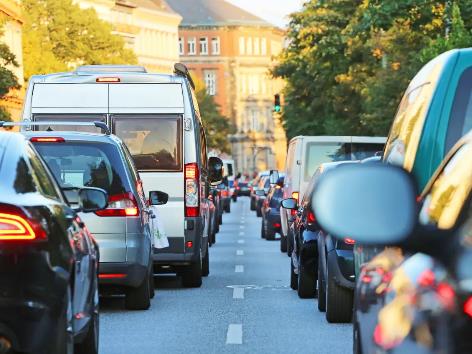 7
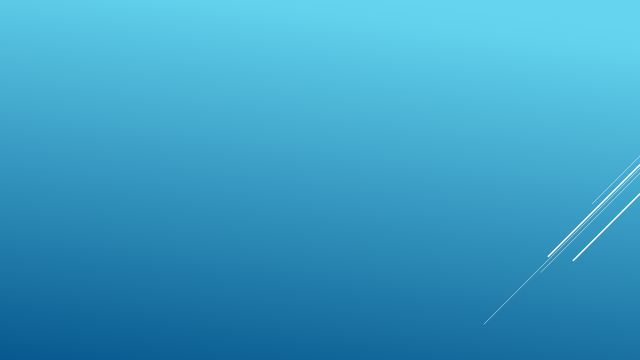 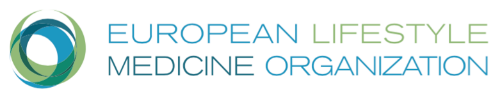 MEASURES THAT IMPLEMENT  LIFESTYLE MEDICINE IN THE COMMUNITY I. LEGISLATION AND FINANCIAL SUPPORT
FINANCIAL INCENTIVES TO BE GIVEN  FOR PERMANENT  COMMUNITY PROGRAMS  
THAT PROMOTE HEALTHY LIVING EACH MAYOR’S 
OFFICE TO  ESTABLISH AND FUND A PERMANENT 
DEPARTMENT FOR HEALTHY LIVING FOR ALL,
INCLUDING PERSONS WITH DISABILITY
( PREVENTION IS MUCH ECONOMIC THAN ILLNESS 
AND COSTS THE GOVERNMENT MUCH LESS MONEY )
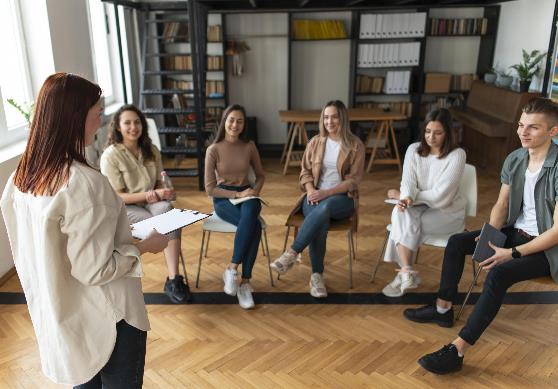 8
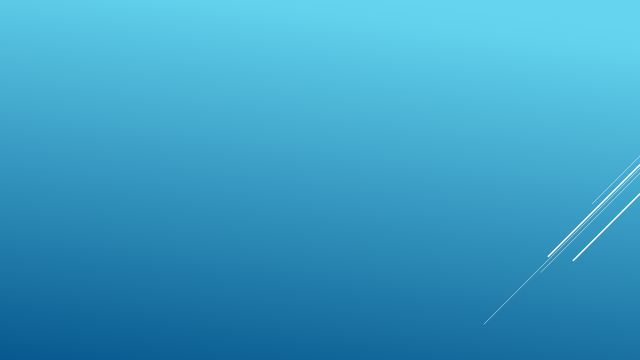 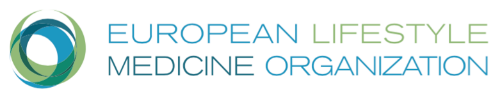 MEASURES THAT IMPLEMENT  LIFESTYLE MEDICINE IN THE COMMUNITY  II. COMMUNITY HEALTH PROGRAMS
COMMUNITY HEALTH CLASSES  SHAPE A CULTURE OF WELLNESS AT THE LOWEST LEVEL OF  INCOME, DIFFICULTY, EXPERIENCE AND STRENGTH
COMMUNITY MENTAL HEALTH AND RELAXATION 
CLASSES ASSIST WITH STRESS, ANXIETY
HEALTH CLASSES FOR PREGNANT WOMEN: 
PRENATAL YOGA AND 
HEALTHY LIVING  EDUCATION  
COMMUNITY GROUPS FOR SENIORS AND WIDOWS  
FOR SOCIALIZING ( MENTAL HEALTH) 
SENIORS  AVAILABLE ACCESS TO FITNESS CLASSES ( OF ALL AGES )
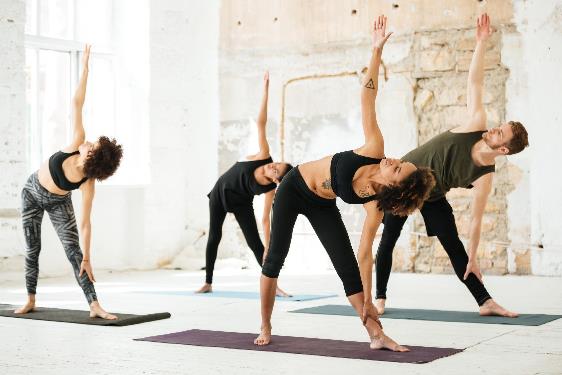 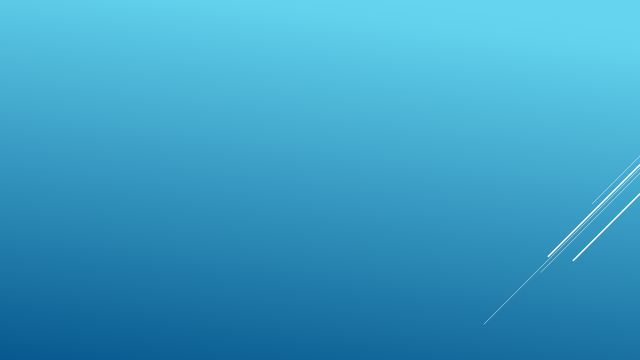 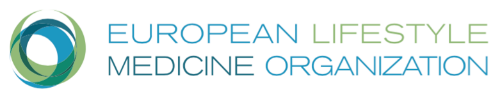 MEASURES THAT IMPLEMENT LIFESTYLE MEDICINE IN THE COMMUNITY II. COMMUNITY HEALTH PROGRAMS
COMMUNITY PROGRAMS DESIGNED  BY  STATE INSTITUTIONS IN COLLABORATION WITH NGOS TO SUPPORT ACTIVE LIFESTYLE AND SOCIAL CONNECTEDNESS, INCLUDING VULNERABLE CATEGORIES ( BUT NOT SEPRATIMG 
THEM FROM THE REST) - SENIORS, WIDOWERS, 
PERSONS TEMPORARILY UNEMPLOYED, CITIZENS 
WITH A HEALTH CONDITION, PREGNANT WOMEN


COMMUNITY FITNESS CLASSES TO SUPPORT WELLNESS 
 IN ALL 4 AREAS: BALANCE, STRETCHING, RESISTANCE , 
AND CARDIOVASCULAR
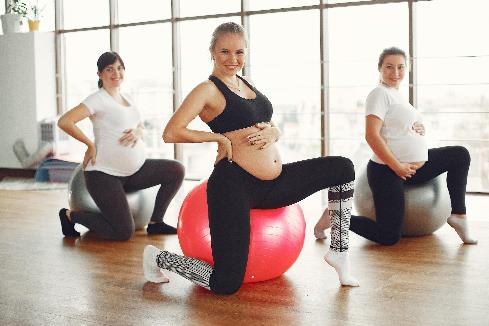 10
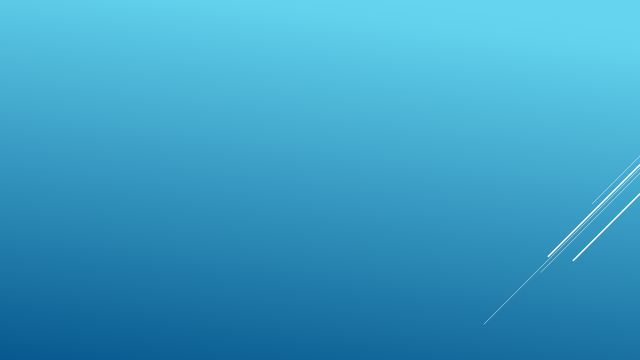 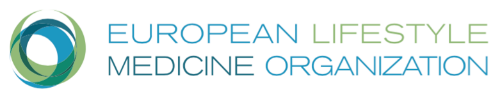 MEASURES THAT IMPLEMENT  LIFESTYLE MEDICINE IN THE COMMUNITY  II. COMMUNITY HEALTH PROGRAMS
COMMUNITY OUTDOOR ACTIVITIES AT THE BEGINNER LEVEL, SUCH AS WALKS, RUNS,  HIKES AND KAYAKING AVAILABLE FOR ALL AGES,  FOR FREE OR AT A LOW COST 
SWIMMING POOLS  ACCESSIBLE FOR CHILDREN IN ALL AREAS AT A LOW COST 
COMMUNITY MENTAL HEALTH CLASSES THAT OFFER NEURO PROGRAMMING, POSITIVE AFFIRMATIONS, GUIDED HYPNOTHERAPY, GOALS SETTING PRACTICE, AND JOURNALING TO BE ACCESSIBLE IN SCHOOLS AS WELL AS AFTER
COMMUNITY TRADITIONAL CLASSES FOR 
HEALTH SUCH AS QI GONG AND TAI CHI , 
YOGA TO BE AVAILABLE IN ALL  RURAL AND 
TOWN LOCATIONS  AT LOW COST
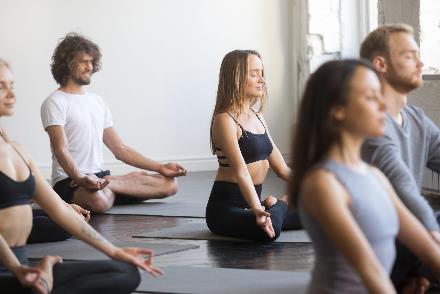 [Speaker Notes: CURRENT COMMUNITY PROGRAMS FOR HEALTH THAT ARE OFFERED THROUGH NGO’S ARE NOT PERMANENT WITH A PERMANENT  AND SPECIALIZED STAFF, SCHEDULE AND LOCATION]
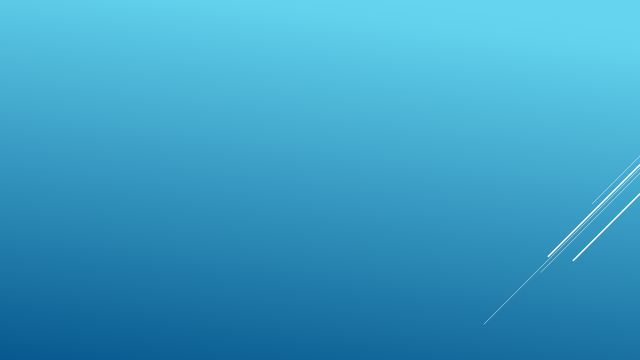 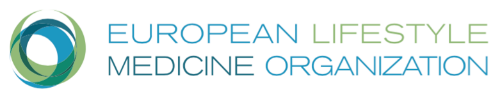 MEASURES THAT IMPLEMENT  LIFESTYLE MEDICINE IN THE COMMUNITY III. COMMUNITY HEALTH  EDUCATION AND AWARENESS
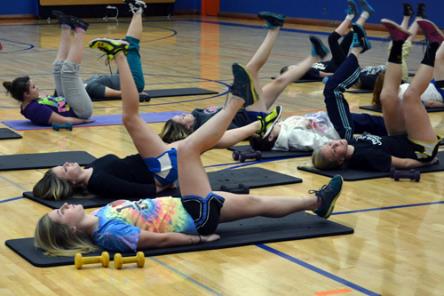 COMMUNITY HEALTH EDUCATION NEEDS TO  START 
WHEN VERY YOUNG AND TO BE HOLISTIC, 
BUILDING THE BELIEF THAT WE EMPOWER 
OURSELVES THROUGH OUR LIFESTYLE

 CHILDREN NEED TO START TO LEARN ABOUT 
HEALTHY LIVING IN SCHOOL – AND THE 
IMPORTANCE OF ALL 6 PILLARS  OF HEALTH – THEIR EDUCATION NEEDS TO BE PROGRESSIVE 1-12 , ACCORDING TO THEIR UNDERSTANDING AND FOCUSED ON PRACTICE 
PHYSICAL ACTIVITY OPTIONS IN SCHOOLS  TO BE DIVERSE AND CHILDREN TO HAVE THE CHOICE TO SELECT THE LEVEL OF DIFFICULTY AND THE TYPE OF PHYSICAL ACTIVITY THEY ENJOY AND NOT BE FORCED INTO A  SPORT THEY DO NOT FEEL FIT FOR ( FOR EX YOGA VS LONG-DISTANCE RUNNING OR OTHER  COMPETITIVE STRENUOUS SPORTS)
12
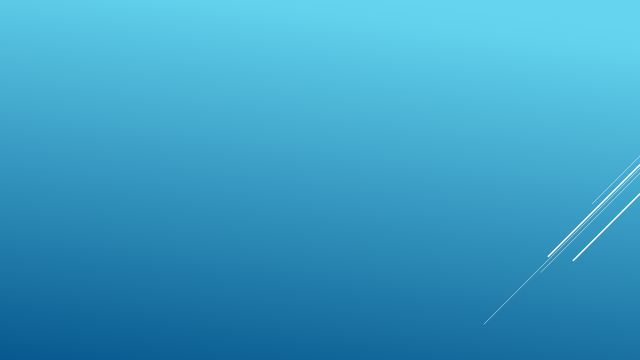 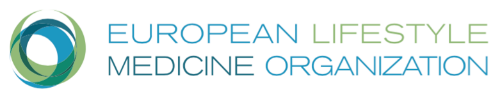 MEASURES THAT IMPLEMENT LIFESTYLE MEDICINE IN THE COMMUNITY III. COMMUNITY HEALTH  EDUCATION AND AWARENESS
STUDENTS WITH DISABILITY OR A HEALTH CONDITION NOT BE WAIVED OF PHYSICAL ACTIVITY BUT OFFERED  VARIOUS EASY OPTIONS 
STUDENTS TO  BE EXPOSED  TO  HEALTHY COOKING,, GARDENING, MENTAL RELAXATION PRACTICES, SELF-HYGIENE, AND SELF ESTHETICAL CARE 
STUDENTS TO LEARN THAT FOODS CAN BE MEDICINES 
AND WHAT FOODS TO ACCESS FOR WHAT SYSTEMS 
AND PROBLEMS, AND WHAT PRACTICAL ACTIVITIES 
TO DO FOR MENTAL STRESS CHILDREN TO  BE TAUGHT 
EMOTIONAL AND RELATIONAL SKILLS TO POSITIVELY 
AND PROACTIVELY RELATE TO OTHERS AND AVOID 
PREVENT HATE / AGGRESSIVENESS 
- STUDENTS IN MEDICAL, NURSING, AND  ALLIED PROFESSIONS TO BE TRAINED THEORETICALLY AND PRACTICALLY IN A HEALTHY LIFESTYLE FOR ALL PILLARS
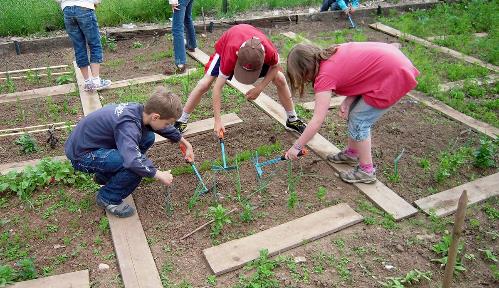 13
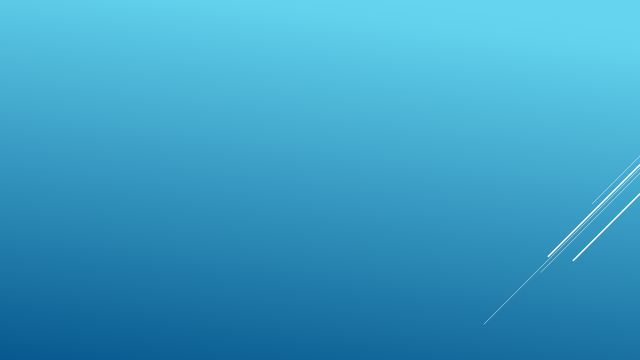 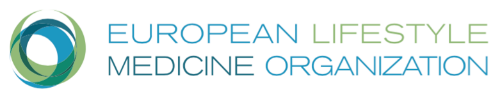 MEASURES THAT IMPLEMENT LIFESTYLE MEDICINE IN THE COMMUNITY III. COMMUNITY HEALTH EDUCATION AND AWARENESS
--IN SCHOOLS, HEALTHY HABITS TO BE TAUGHT AS  CENTRAL WAYS  FOR OBTAINING A GOOD HEALTH
 -QUESTIONNAIRES  AND DISCUSSIONS ABOUT WELLNESS 
AND HEALTHY  ROUTINES TO BE THE FIRST LEVEL 
OF PREVENTIVE   HEALTH CARE-  AND  OFFERED  
IN SCHOOLS, COLLEGES AND CLINICS 


-WELLNESS QUESTIONNAIRES ABOUT HEALTHY ROUTINES TO  BE OFFERED  IN ALL CLINICAL SETTINGS FOR CHRONIC PATIENTS AND PREGNANT WOMEN
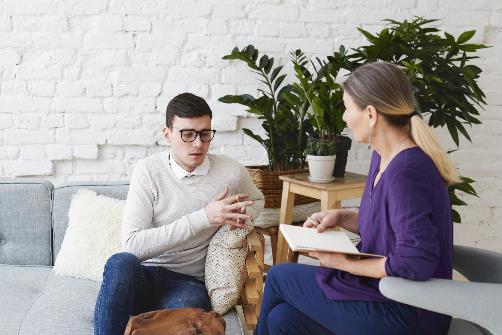 14
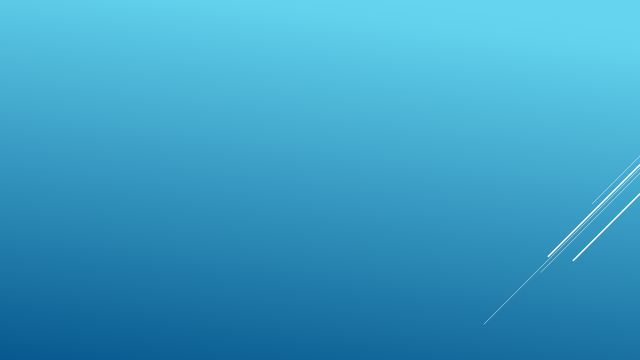 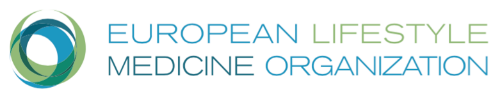 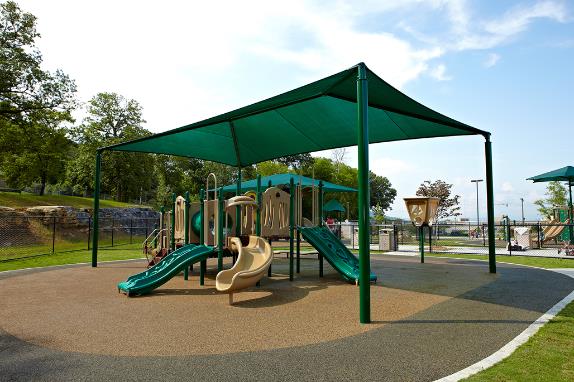 MEASURES THAT IMPLEMENT LIFESTYLE MEDICINE IN THE COMMUNITYIV. COMMUNITY HEALTHY SPACES
FILTERED DRINKING WATER TO BE AVAILABLE  IN AREAS THAT ARE EXPOSED TO SUN AND WHERE PEOPLE HAVE TO WAIT, AND PLAY FOR LONG TERM 
COMMUNITY PARKS TO PROVIDE SHADED AREAS FOR RELAXATION AND TABLES FOR PICNIC 
PLAYGROUNDS  AND SPORTS GROUNDS (BASKET, VOLLEYBALL) TO BE COVERED AGAINST UV RADIATION
15
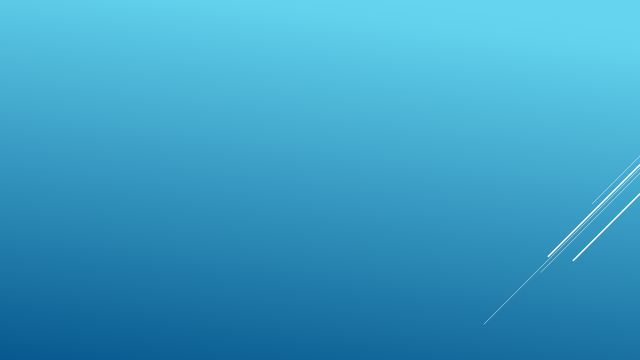 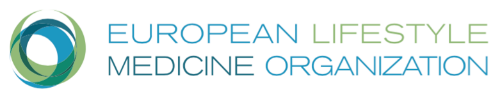 MEASURES THAT IMPLEMENT               LIFESTYLE MEDICINE IN THE COMMUNITY                  IV. COMMUNITY HEALTHY SPACES
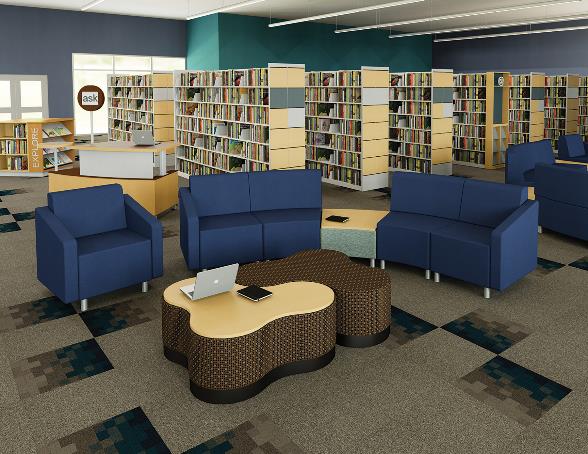 PLAYGROUNDS AND PARKS TO BE LIT DURING 
EVENINGS  TO PROLONG THE PLAYTIME
PUBLIC LIBRARIES AND INSTITUTIONS 
HAVE A DESIGN THAT SUPPORTS 
COMMUNICATION  ( WITH ROUND TABLES 
AND  LARGER SITTING AREAS )
16
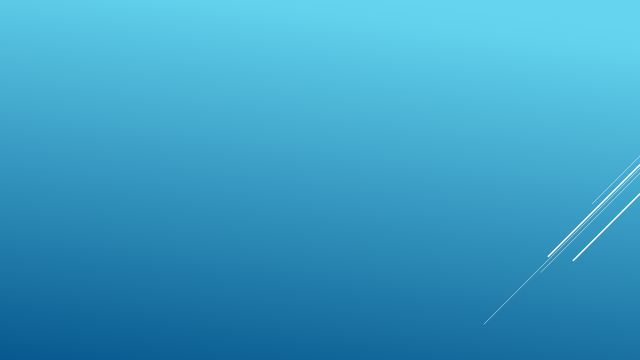 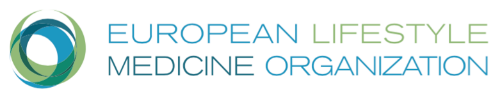 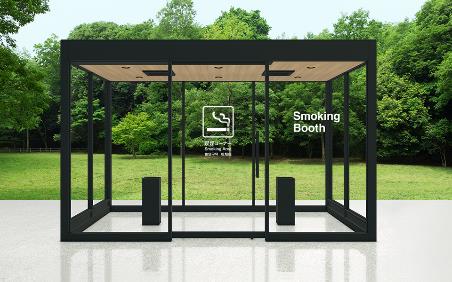 MEASURES THAT IMPLEMENT  LIFESTYLE MEDICINE IN THE COMMUNITY               IV. COMMUNITY HEALTHY SPACES
SMOKING  AREAS TO BE DELIMITED FROM NONSMOKING ONES, INCLUDING AT BEACHES, AND PUBLIC TERRACES  ( IN ORDER TO PROTECT BABIES, PREGNANT WOMEN, SENIORS, AND NONSMOKERS) OR TO BE FORBIDDEN
NOXES FROM CARS AND TRUCKS TO BE FINED  FOR  POLLUTION, AS FOR SPEEDING, TO PREVENT AND PROTECT AGAINST CANCER, ASTHMA AND  VULNERABLE CATEGORIES:  BABIES,  CHILDREN, ELDERS
NOISE  FROM CARS, AMBULANCES, AIRPLANES  TRAFFIC TO BE  REDUCED /REDIRECTED  TO PROTECT AGAINST STRESS / MENTAL ILLNESS
17
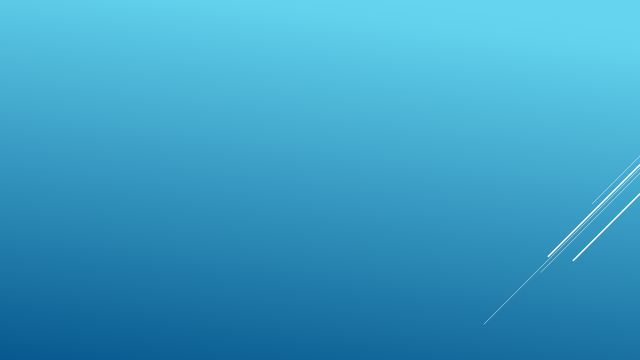 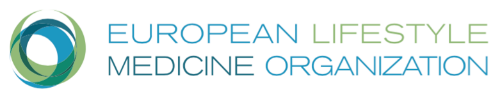 MEASURES THAT IMPLEMENT LIFESTYLE MEDICINE IN THE COMMUNITYIV. COMMUNITY HEALTHY SPACES
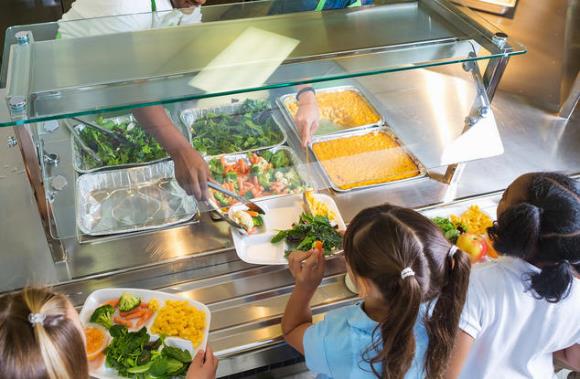 RESTAURANTS AND CAFETERIAS TO BE GIVEN INCENTIVES TO SELL HEALTHY FOODS  AND MENUS –FOR OVERWEIGHT, DIABETES, HYPERTENSION, IMMUNITY  AND BRAIN ( AND EVALUATED BY A STARS’ SYSTEM THAT PROMOTES HEALTH)
 FITNESS-RELATED BUSINESSES TO RECEIVE INCENTIVES TO OFFER CLASSES WITH A LOW LEVEL OF DIFFICULTY FOR  DIVERSE CONDITIONS OF HEALTH / DISABLED
18
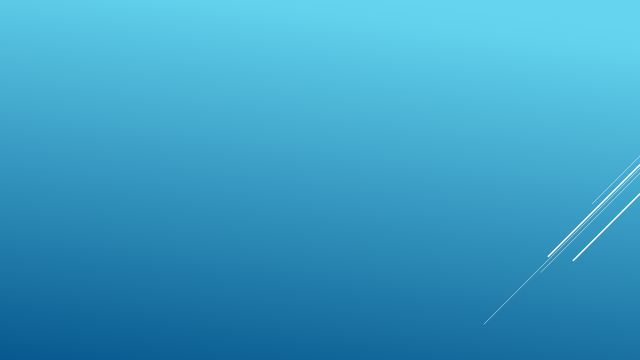 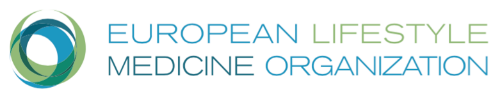 MEASURES THAT IMPLEMENT LIFESTYLE MEDICINE IN THE COMMUNITY IV. COMMUNITY HEALTHY SPACES  (RURAL, TOWNS)
BUILD NEW SAFE, GREEN, QUIET  TRAILS FOR WALKING, RUNNING, STROLLERS, BENCHES THAT CAN BE ACCESSED  BY  SENIORS, PEOPLE WITH A HEALTH CONDITION /DISABILITY 
LOCAL AND NATIONAL PARKS TO OFFER HIKING TRAILS OF EASY DIFFICULTY, WITH TRAIL INDICATORS,  TO INCLUDE ACCESS FOR  PEOPLE WITH A HEALTH CONDITION /DISABILITY AND GET FUNDING FOR THIS/FUND THEMSELVES THROUGH TICKETS
PARKS AND PUBLIC SPACES TO PROVIDE CLEAN BATHROOMS WITH SOAP AND PAPER, TOILET SPACE FOR HANDICAPPED, DAILY MAINTAINED, INCLUDING BABY CHANGE EQUIPMENT
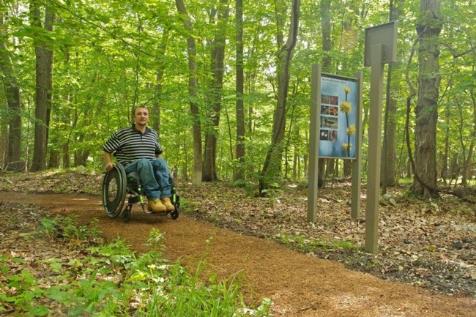 19
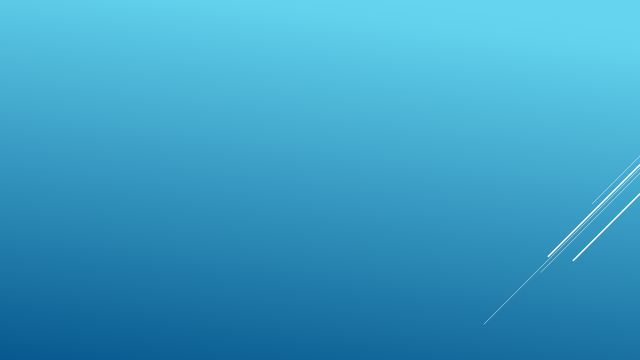 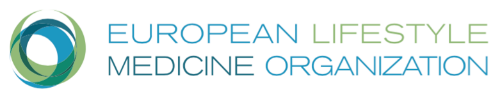 LIFESTYLE MEDICINE-BASED COMMUNITY MEASURES  V. COMMUNITY HEALTH CENTERS
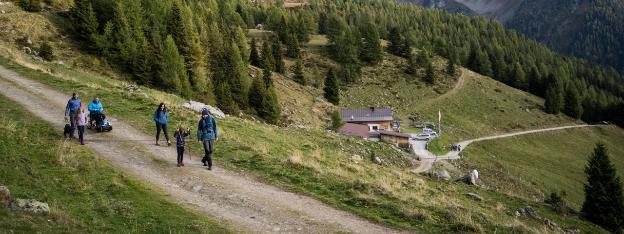 EACH SCHOOL, LOCAL UNIVERSITY, AND CHURCH TO BE ENCOURAGED TO  HOST A SPACE FOR FITNESS ACTIVITIES, INDOOR AND OUTDOOR 
SMALL GYMS WITH EQUIPMENT AND FITNESS AND RELAXATION CLASSES TO BE AVAILABLE IN SCHOOLS, COMMUNITY CENTERS AND RURAL AREAS 
FUNDS TO BE GIVEN FOR SUCH COMMUNITY HEALTH INITIATIVES
PEOPLE OF LOW INCOME AND IN RURAL AREAS DO NOT HAVE ACCESS TO GYMS AND WELLNESS CENTERS AND HEALTHY ACTIVITIES SUCH AS GROUP HIKES AND SOCIALIZATIONS AWAY FROM ALCOHOL
20
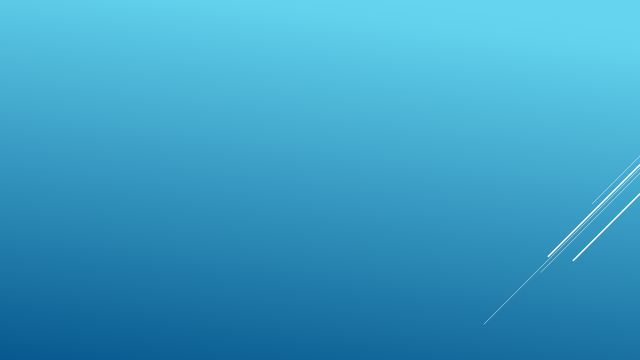 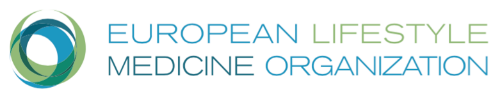 THANK YOU
ROXANA MARINESCU BSN, BSM, ACLM, ELMO, RSLM
roxannemikaela@gmail.com
Wellnessalliance.us@gmail.com
21